Valorant
Valorant
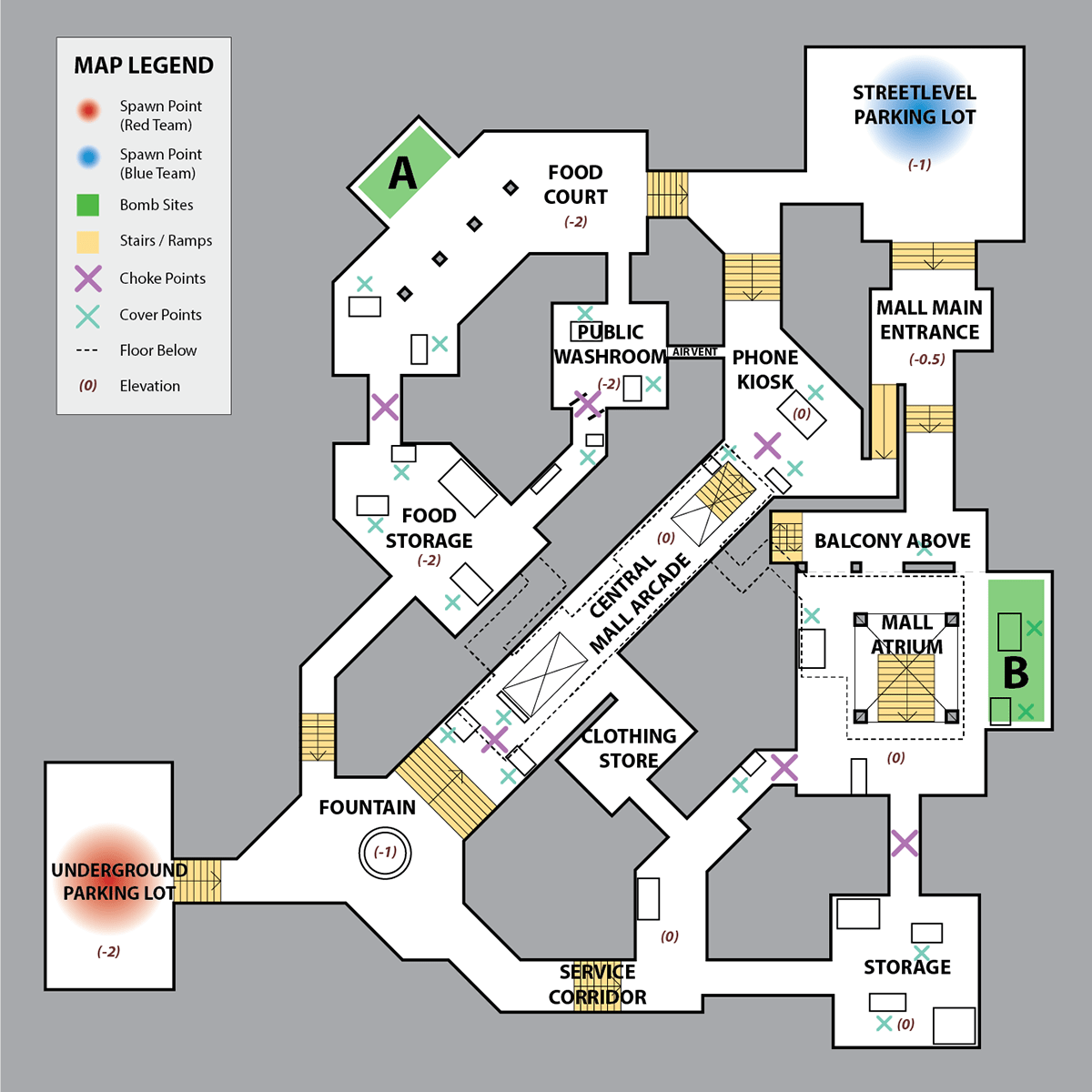 Let’s design a Valorant map
Map from Call of duty
Valorant
Let’s design a Valorant map
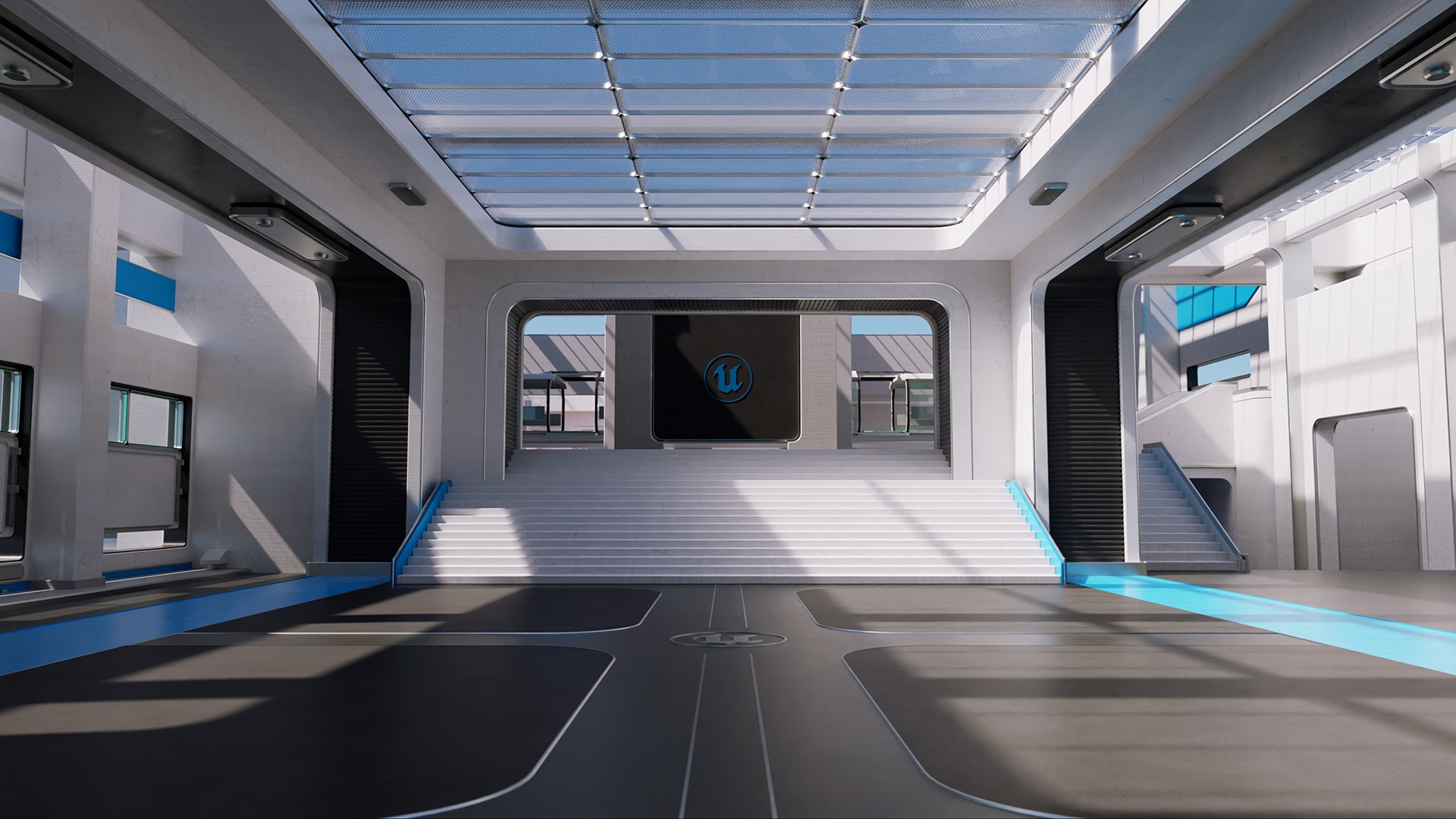 1) Study existing maps 


2) Design the map on paper


3) Test it with Unreal Engine
UE – Lyra project
Valorant
1) Study existing maps
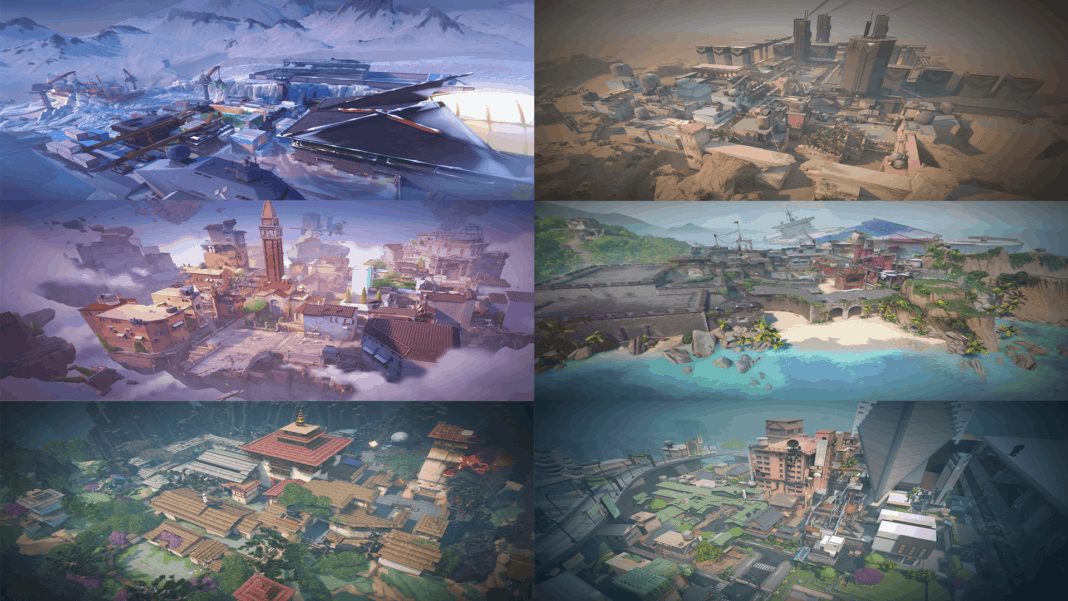 Valorant
Maps
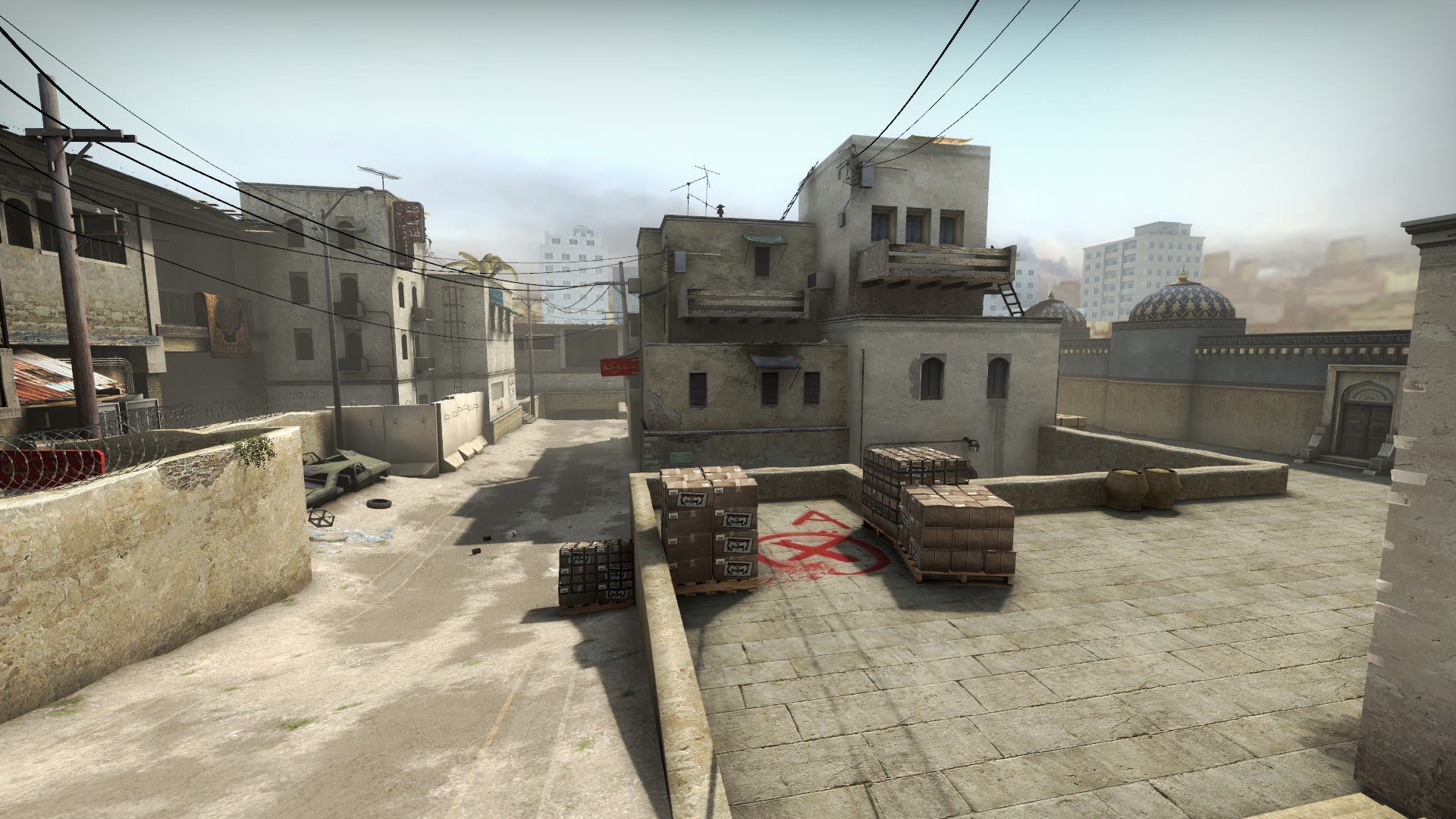 The goal is to deeply understand how maps in Valorant work to be able to produce a map of the best possible quality. 

I will mainly study the number of entry paths, the number of conflict lines and the number of trap positions for the defenders. WHY ?
Those numbers will guide me to create a competitive map : if every map has only 2 entry paths, I do not want to create a map with 10. 

Entry paths
A direct path to a site (Not a flank).

Conflict lines
Very common line where defenders and attackers shoot the others.

Trap positions
How much opportunity do defenders have to hold their position on the site.
Dust 2 – CS:GO
Valorant
Ascent
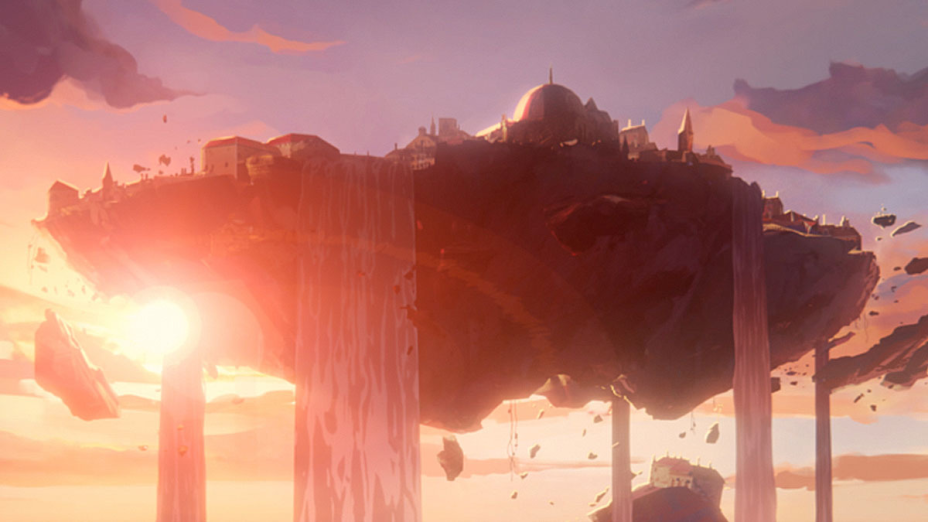 Valorant
Ascent
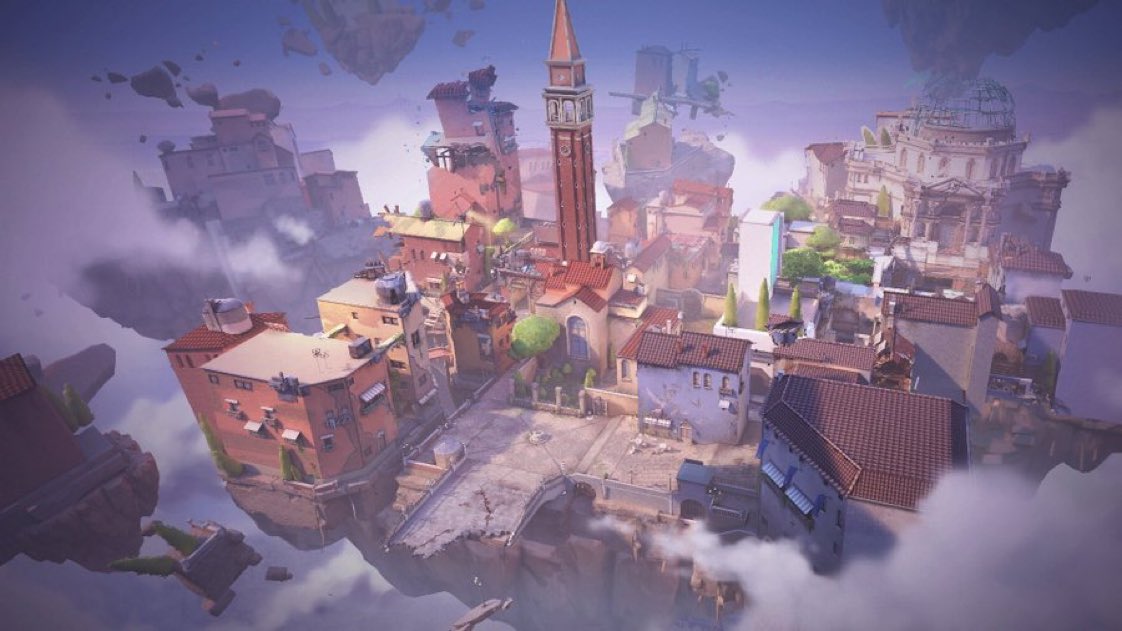 location
Italy, Venice 

Spike Sites
Two sites

Dynamic ELEMENTS
Irreversible bomb doors – 500 HP

Map size
Short
Valorant
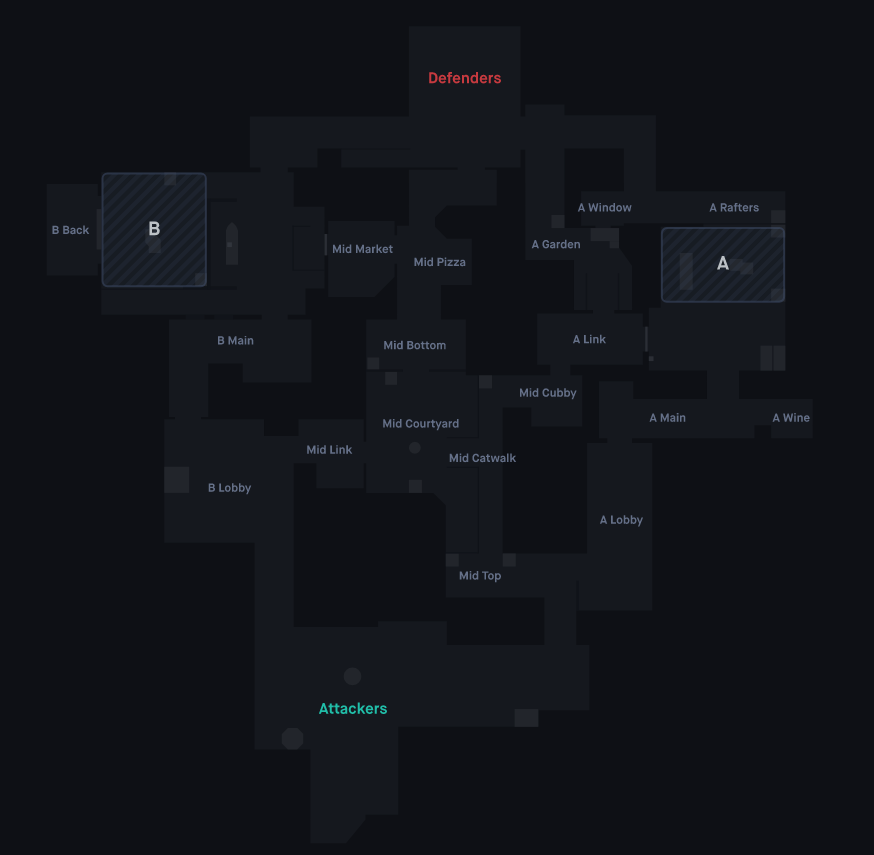 Ascent
A few symbols to understand the map

General
    Orb
    Attack barrier
    Defence barrier 
    Conflict line
    
Defense/Attack
    /       Wallbang
    /       Smoke
    /       Molotov
    /       Flash
    /       Sage wall
    /       Target (Doors / Switches)

Defense			               Attack
    Trap position                      Stack position
   Slow sage 
   Agressive push
Valorant
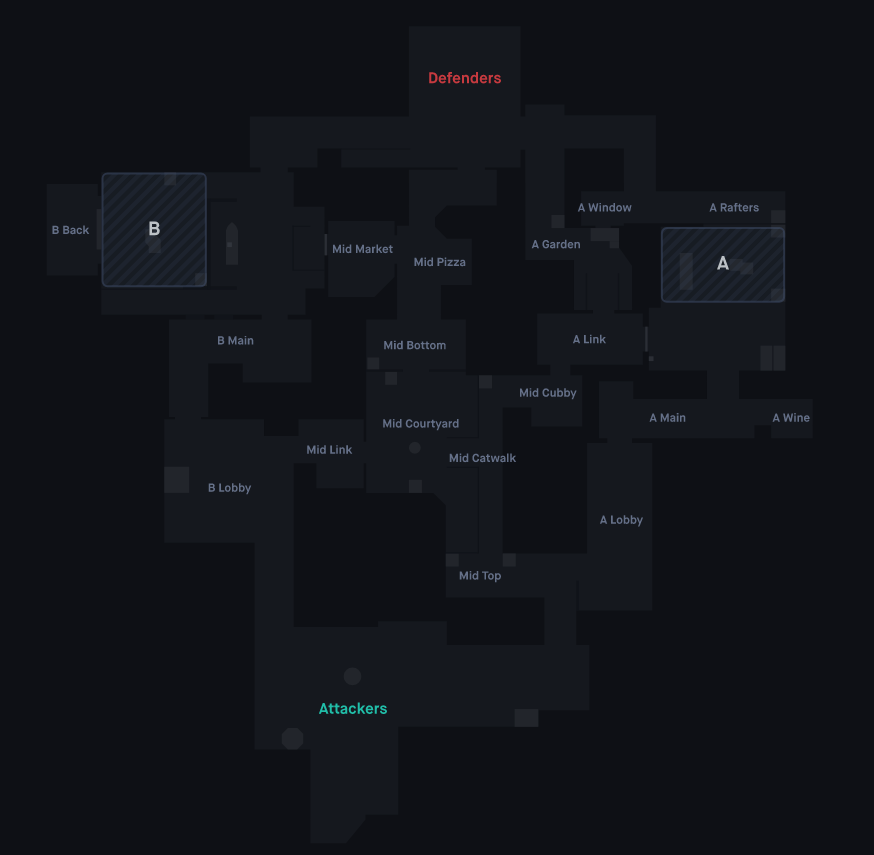 Ascent - B
Attack B - (Phase 1)
 2 entry paths

Main 
1 conflict line 
Narrow corridor (vulnerable to shock darts, paints shells, wallbang)

Mid 
4 conflict lines 
Pretty open
Spawn attack
Spawn defence 
Conflict lines
Position studied
Wallbang
Valorant
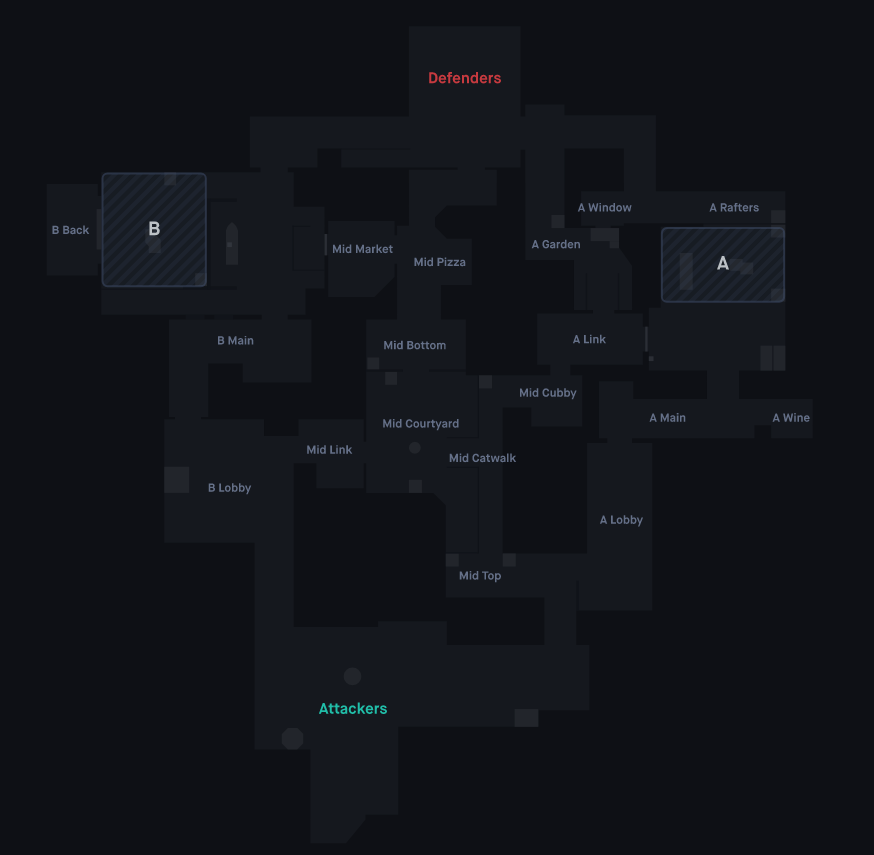 Ascent - B
DEFENSE B - (Phase 1)
 2 entry paths

Main 
1 close range trap position 
1 good wall (reducing a lot of view)

Mid 
2 close trap position 
1 range trap position 
2 smokes to control mid 
1 information wall (if destroyed, you know mid is occupied)
Spawn attack
Spawn defence 
Position studied
Trap position
Smoke defense
Wall position
Wallbang
Valorant
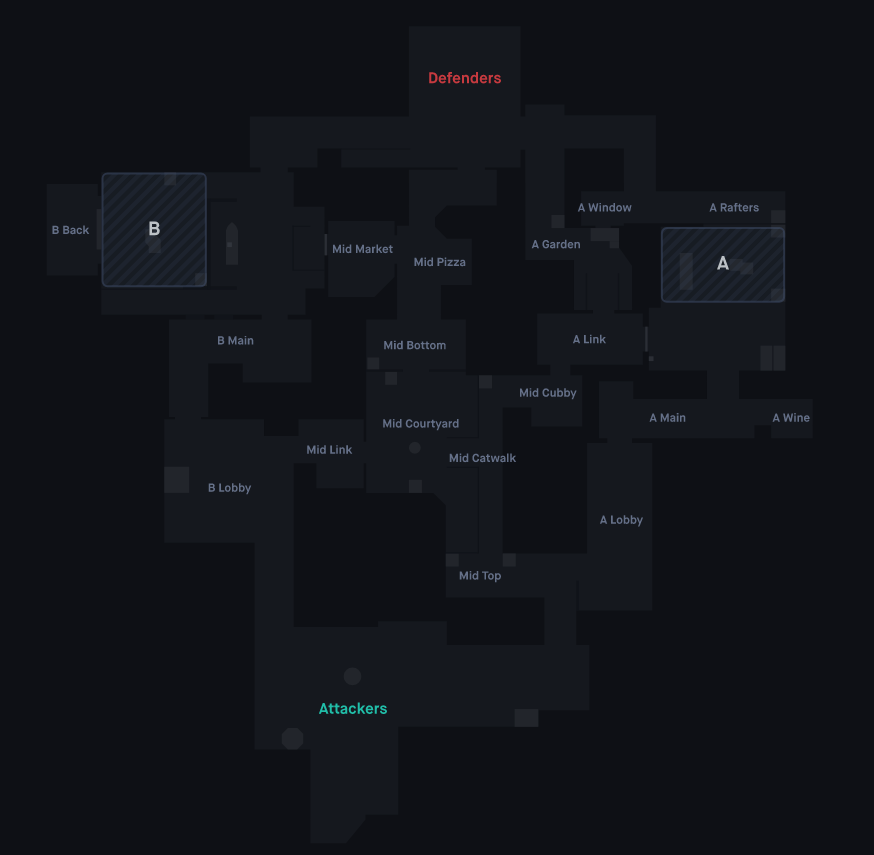 Ascent - B
Attack B - (Phase 1)
 2 entry paths

Main 
No need of smoke, blinds
Usually conceded or line guarded by a Chamber/Jett [Dash save]

Mid 
Need of 2 smokes
Spawn attack
Spawn defence 
Position studied
Smoke attack
Wallbang
Valorant
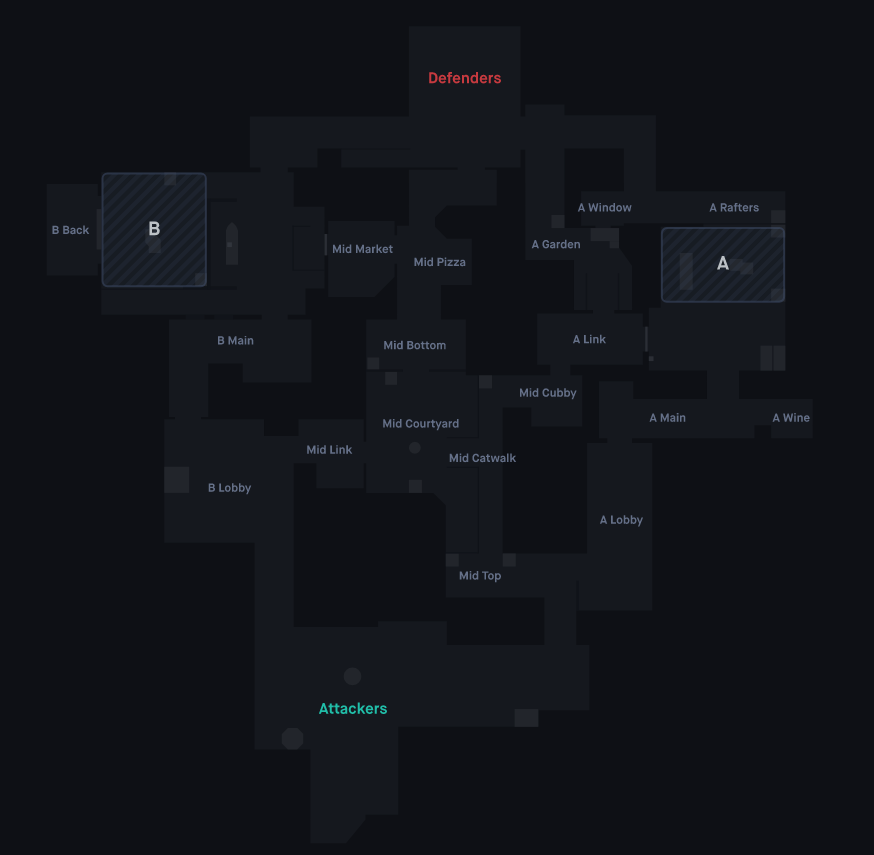 Ascent - B
Attack B - (Phase 2)
 2 entry paths

Main 
4 conflict lines
Open area in front of you / left side
Switch to cover your left side 
1 conflict line chosed by attackers

Mid Market
Long corridor, cannot really rush because 3 spot to check at the same time
Conflict line
Attack line
Position studied
Attack wall
Valorant
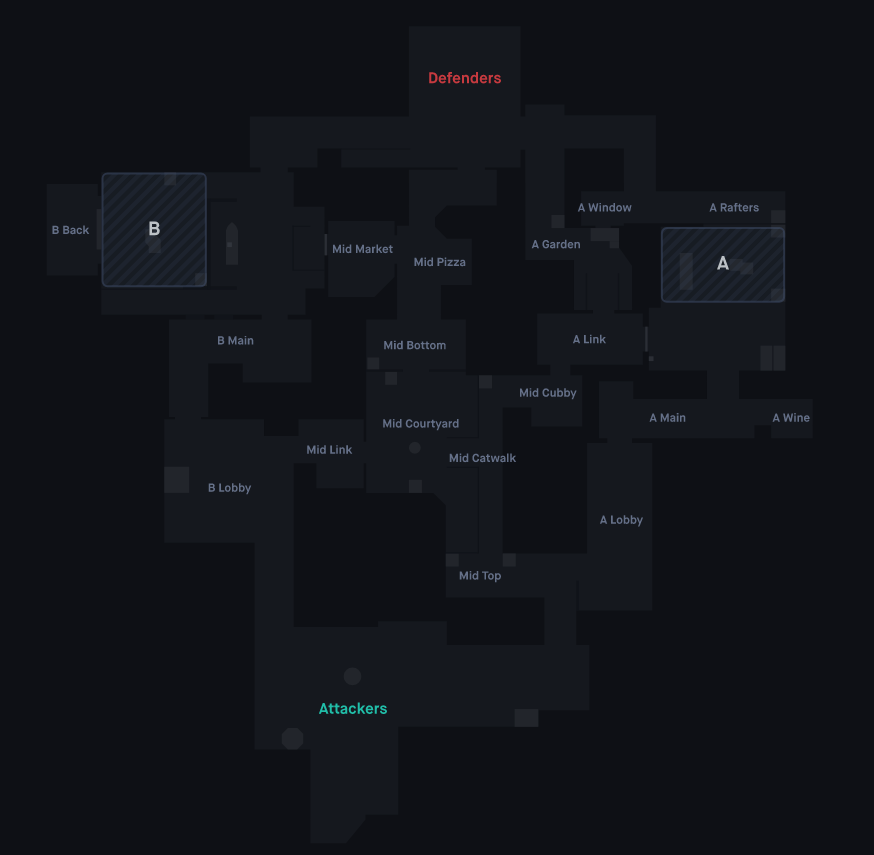 Ascent - B
DEFENSE B - (Phase 2)
 2 entry paths

Main 
1 close range trap position 
Can be slow down with utility [Smoke/Molotov] mainly 

Mid Market
2 close range trap position
1 very strong sage slow (Cover a long+large spot)
Position studied
Trap position
Smoke defense
Molotov
Slow utility
Valorant
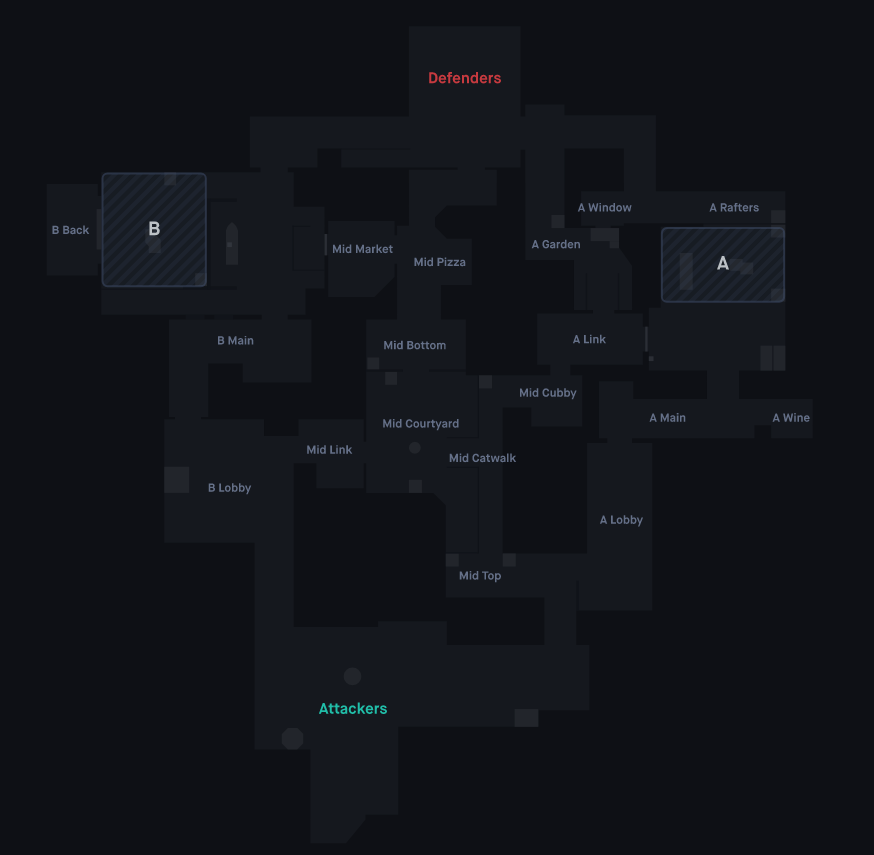 Mid push
Ascent - B
Main push
Attack B - (Phase 2)
 2 entry paths

Main 
2 smokes = focus only on left side
Door switch easy to grab with a Jett / Omen / Raze [Dash]

Mid Market
Imperative smoke 
Can check Pizza or Market with utility
Position studied
Smoke attack
Flash
Attack target
Valorant
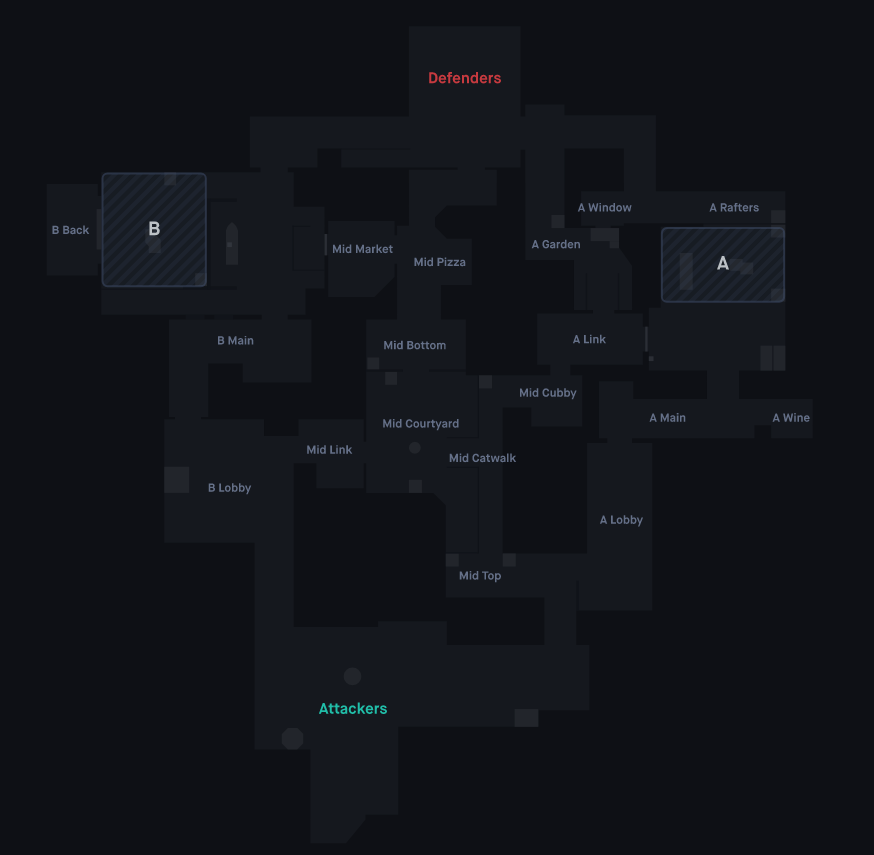 Ascent - B
Attack B - (Phase 3)
 3 entry paths

Main 
3 conflict lines for Left Main
2 conflict lines for Agressive Main
Easy push by numerous players (Long and large corridor to peak)

Mid Market
4 conflict lines
Hard to peak, too much angles to hold

Flank
1 clonflict line
High risk (Peak with 2 open spot) 
but high reward (Direct view on a lot of space)
Conflict line
Position studied
Stack position
Valorant
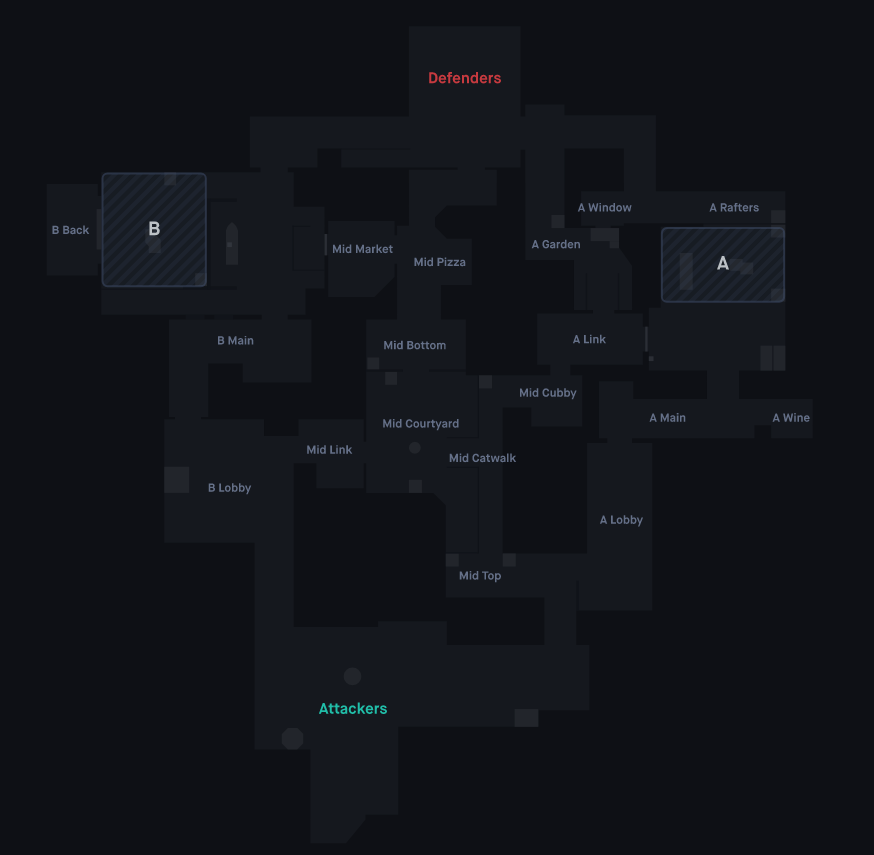 Mid push
Ascent - B
Main push
DEFENSE B - (Phase 3)
3 entry paths

Main 
2 close range trap position backsite 
1 main trap position – Wallbang spot

Mid Market
If no one pushing Main, door switch is a priority target
1 smoke + molotov Market gives control back of the site to defence 

- Flank
1 trap position
Trap position
Position studied
Smoke defense
Molotov
Slow utility	
Wallbang attack
Valorant
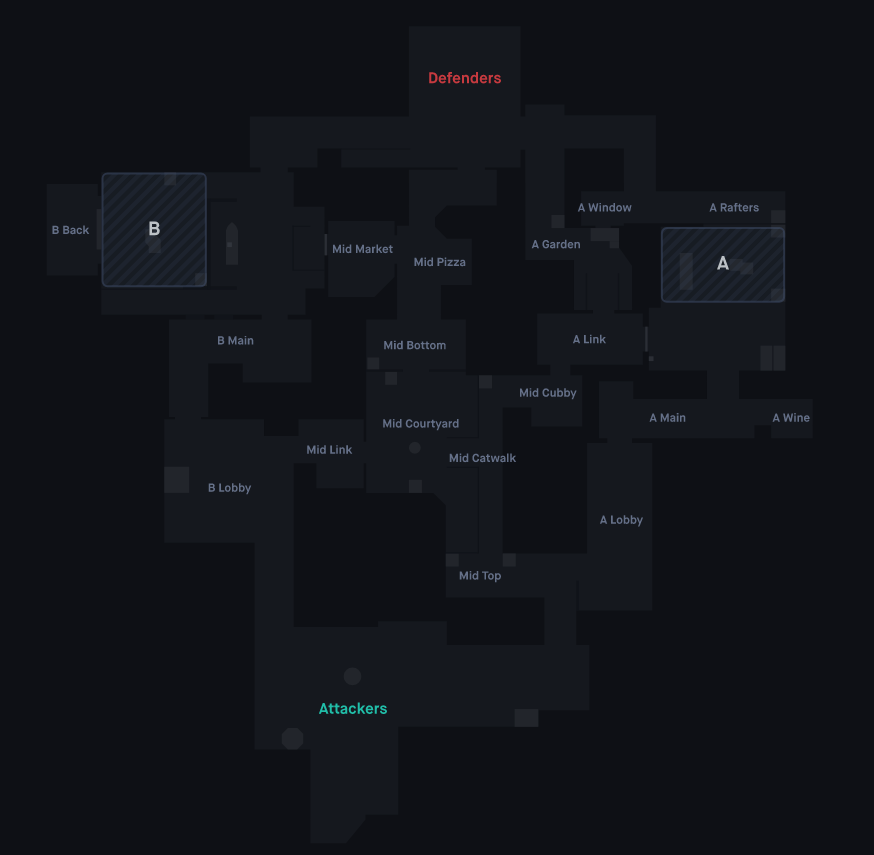 Ascent - B
Main/Mid push
Attack B - (Phase 3)
3 entry paths

Main 
Smokes futile if entry frags
No need of a lot of utility to take site
Key strat : Lock Main with utility

Mid Market
No easy utility to take site (especially left main defence)
 Need to stack or need players pushing Main

Flank
If position taken, easy to run (Narrow corridor) and huge kill potential (Really long line)
Door closed
Attack line
Position studied
Smoke attack
Flash
Molotov
Attack wall
Valorant
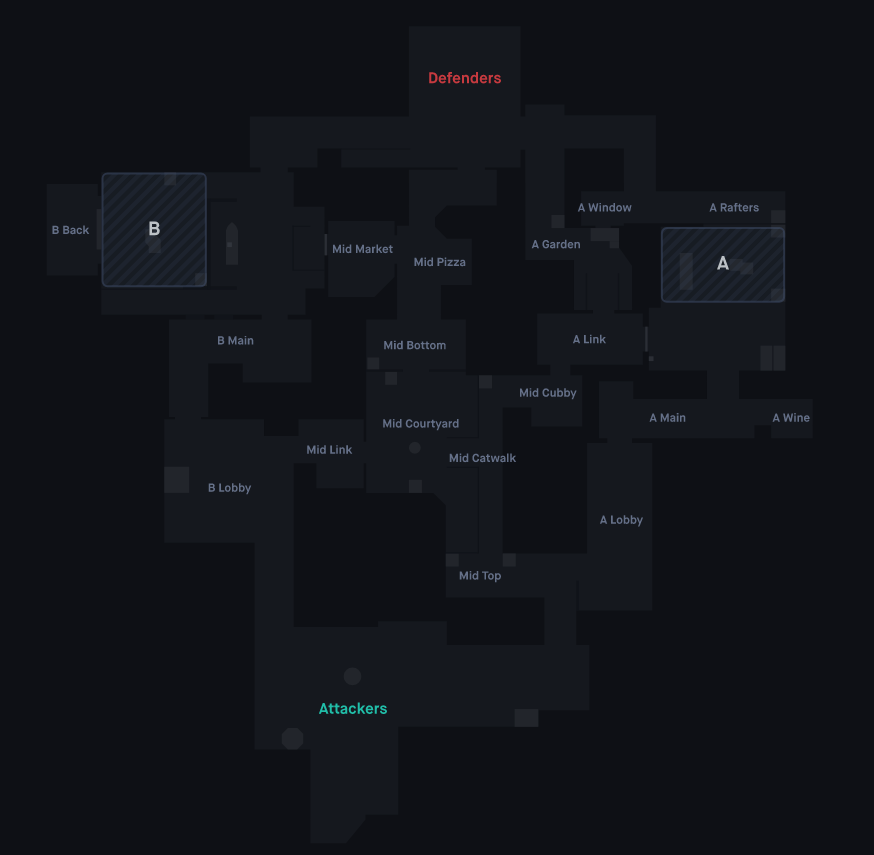 Ascent - A
Attack A - (Phase 1)
 2 entry paths

Main 
1 conflict line 
Easy push because a lot of space [2/3 attackers peaking at the same time] + a way to climb on wall (extra peak) 
 Defence cannot push as more than 2

Cubby
4 conflict lines 
Pretty open
Push main + on Wall main
Spawn attack
Spawn defence 
Conflict lines
Position studied
Stack position
Valorant
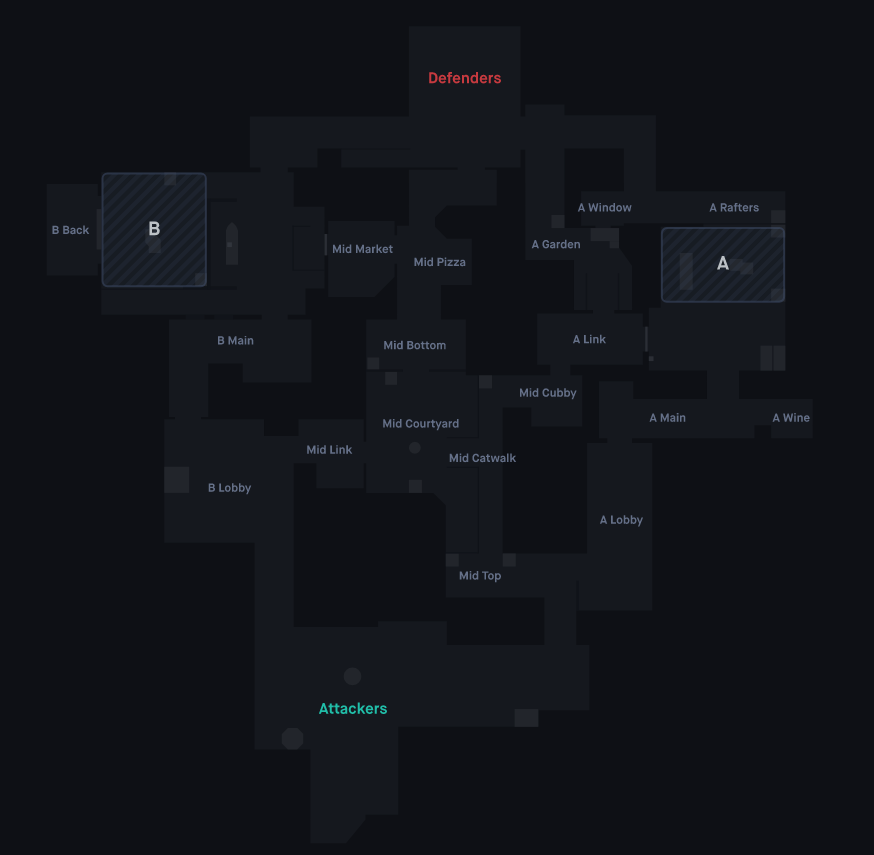 Ascent - A
DEFENSE A - (Phase 1)
 2 entry paths

Main 
1 sneaky trap position 
Really good wall (reducing pusheable area, defenders still has clear lines). 
Very fast push (Jett/Raze) with Omen blind


Mid 
2 close trap position 
1 range trap position 
2 smokes to control mid 
1 information wall (if destroyed, you know mid is occupied)
Position studied
Trap position
Smoke defense
Wall position
Blind Omen
Valorant
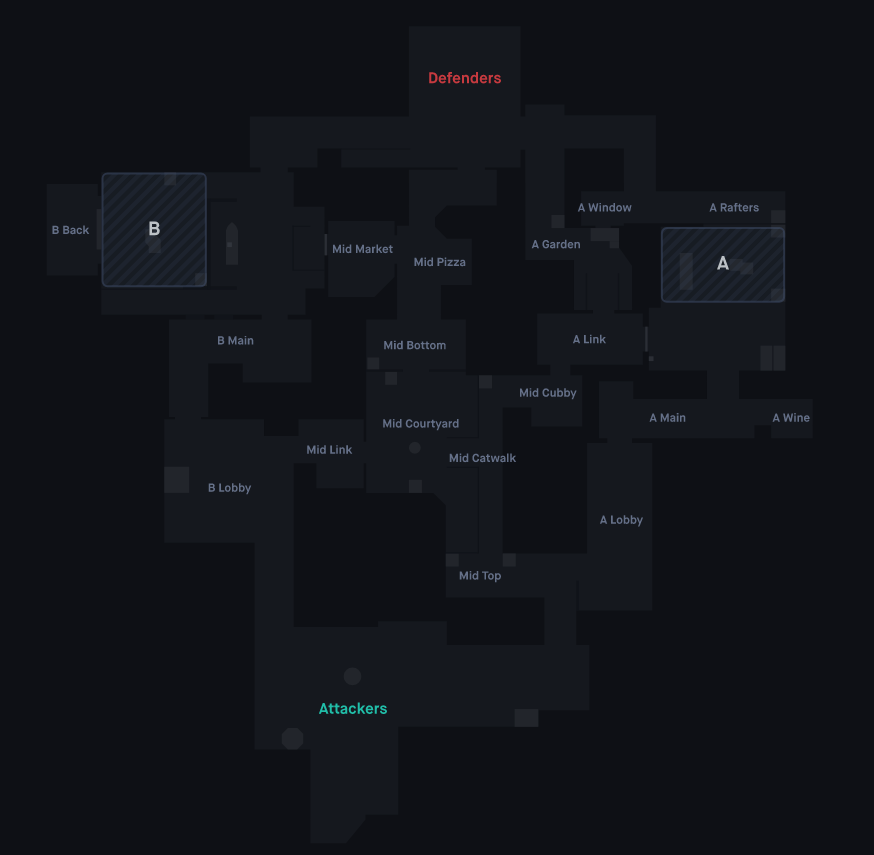 Ascent - A
Attack A - (Phase 1)
2 entry paths

Main 
No real need of smoke, blinds
Easy push because a lot of space [2/3 attackers peaking at the same time] + a way to climb on wall (extra peak) 

Mid 
Need of 2 smokes
Spawn attack
Spawn defence 
Position studied
Smoke attack
Flash
Molotov
Valorant
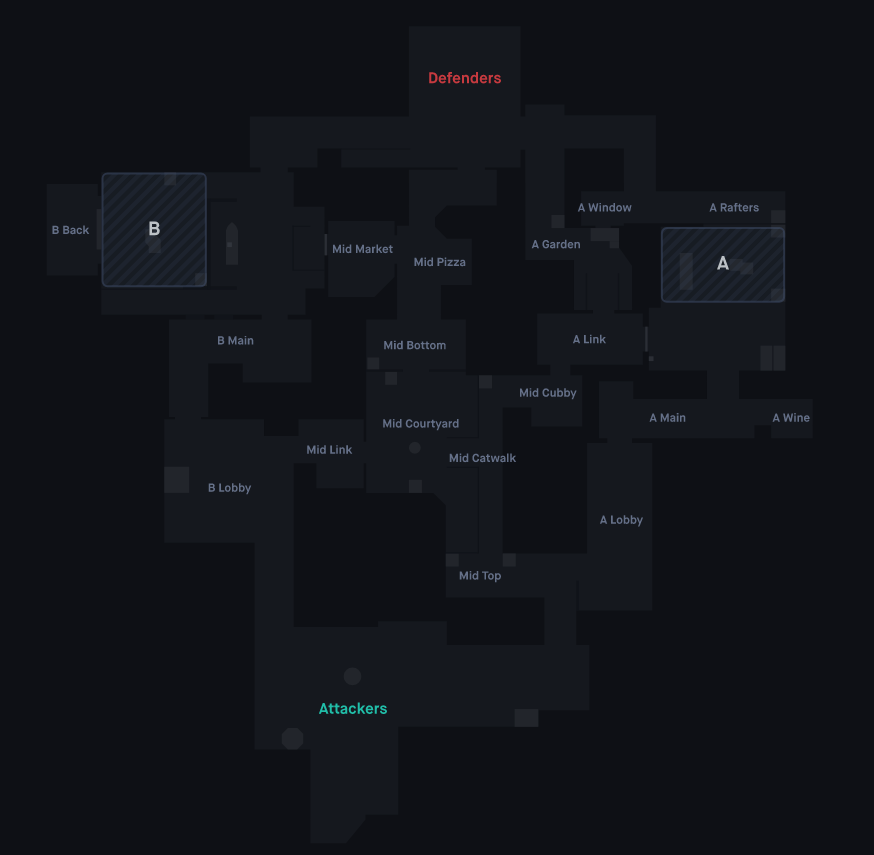 Ascent - A
Attack A - (Phase 2)
2 entry paths

Main 
4 conflict lines
Easy to push but a lot of space for defence

TREE
2 conflict lines 
No easy push (Small corridor) + pretty exposed behind [Mid Link + Mid courtyard]
Spawn attack
Spawn defence 
Position studied
Smoke attack
Flash
Molotov
Valorant
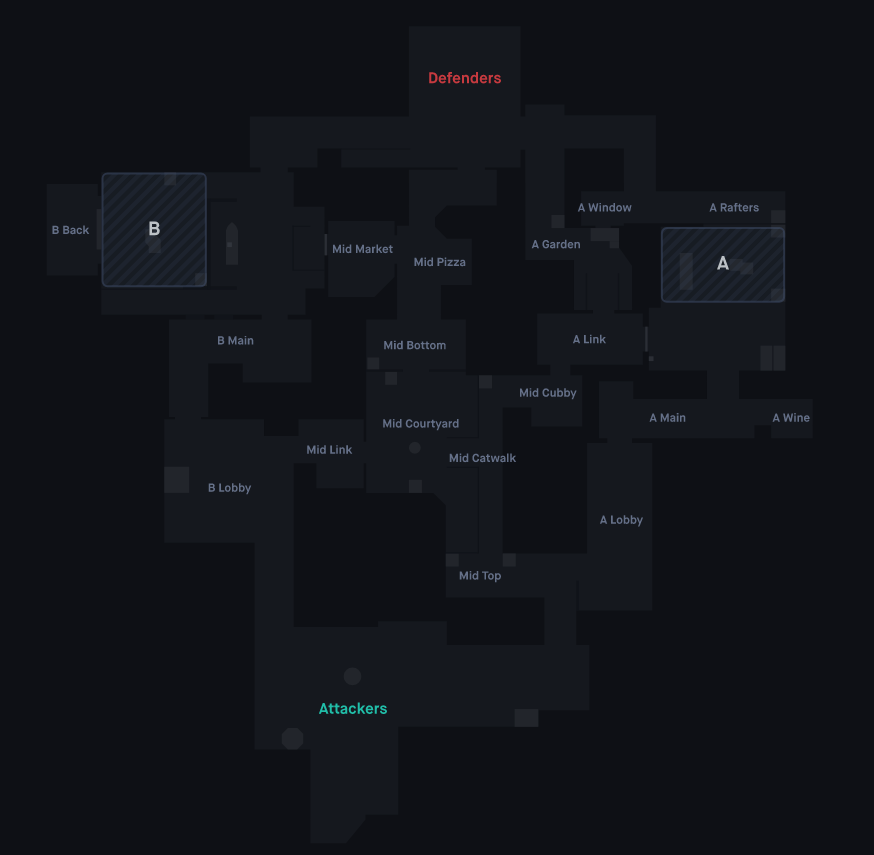 Ascent - A
Defense A - (Phase 2)
2 entry paths

Main 
1 entry trap position [Exposed from other path]
3/4 backsite trap position
Slowing down ennemies is not easy : raze/jett easy dashes  

TREE 
Not hard to defend but might get dangerous if A is getting pushed
Valorant
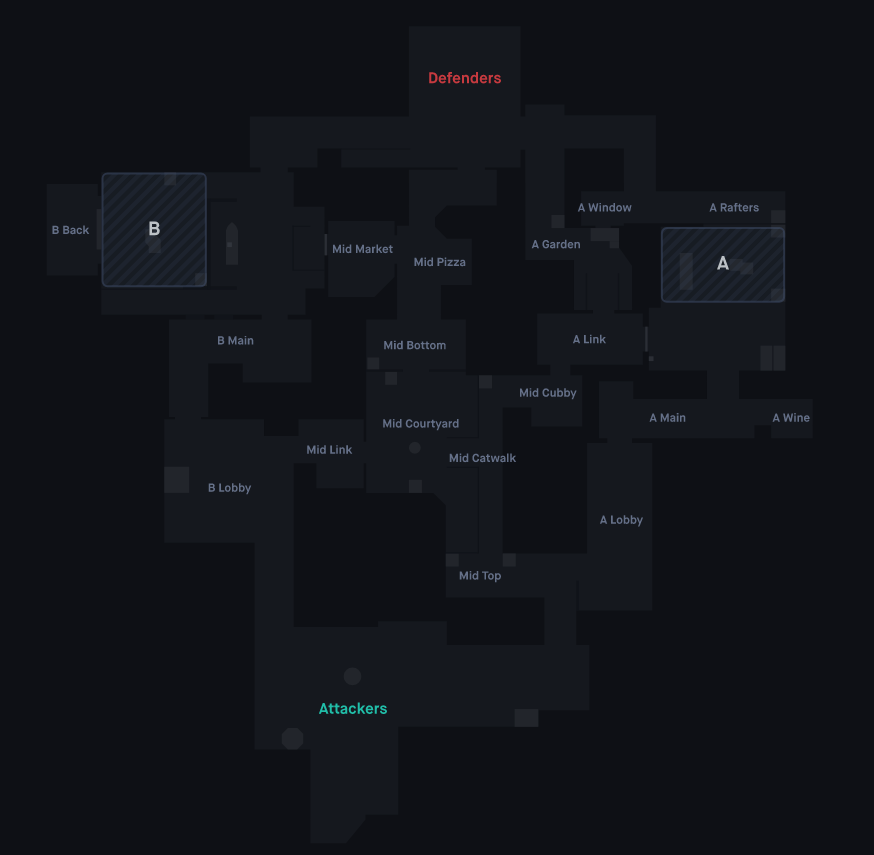 Main push
Ascent - A
Mid push
Attack A - (Phase 2)
2 entry paths
1 flank 

Main
Smoke on Rafters almost mandatory (Long up spot for snippers)
Box for Dash Jett + Smoke 


TREE
Jett target dash
Valorant
Haven
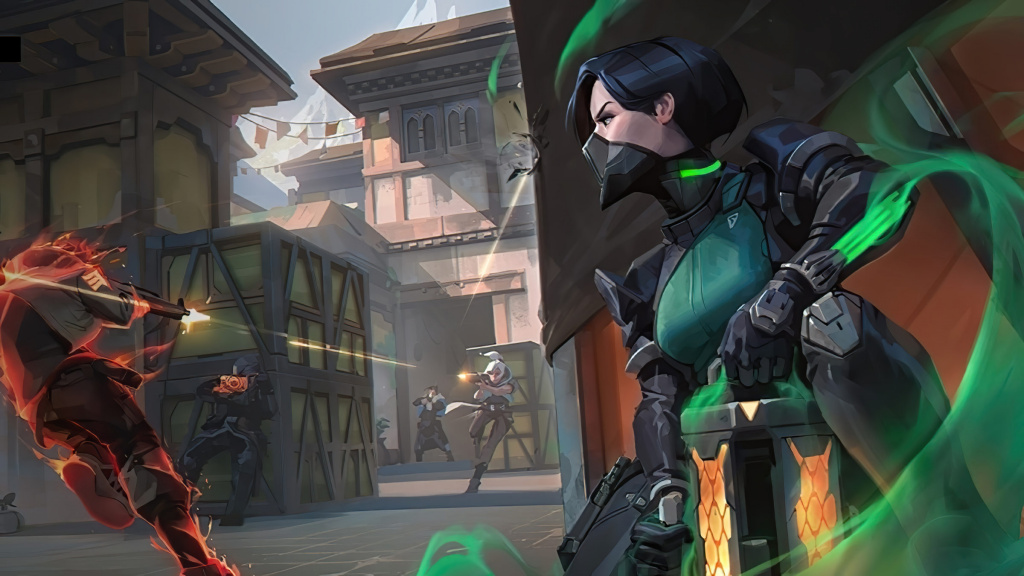